مظاهرالحياة الاقتصادية والاجتماعية في بلاد الرافدين
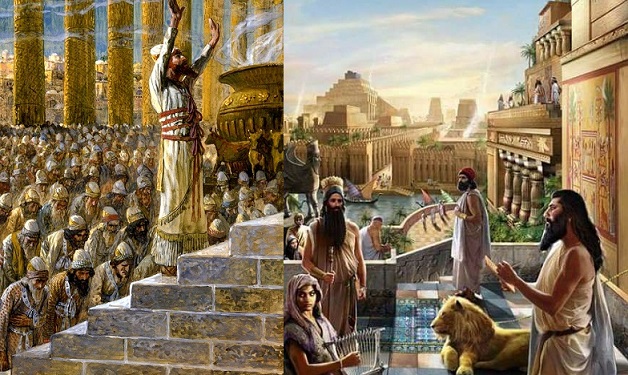 أولا: الحياة الاقتصادية 
ثانيا: الحياة الاجتماعية
الحياة الاقتصادية
تمثلت الحياة الاقتصادية في بلاد الرافدين في ثلاث اتجاهات :
* الزراعة                                 
  تميزت طبيعة بلاد الرافدين بتوافر عدة عوامل ساعدت على ازدهار الزراعة وهي:
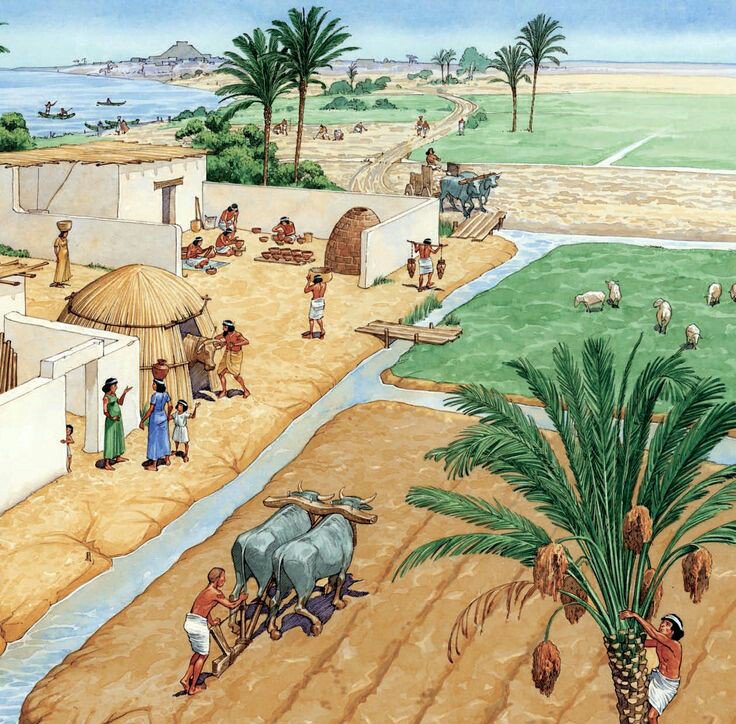 الحياة الاقتصادية
تنوعت المحاصيل الزراعية وفي مقدمتها: القمح والشعير والذرة والتمور.
كانت تدفع أجور العمال على شكل كميات من الحبوب والطحين.
ارتبطت الزراعة ارتباطا وثيقا بالمعتقدات الدينية حيث كانوا يقومون:
* إقامة الصلوات                 *تقديم القرابين

         علل: إقامة الصلوات وتقديم القرابين للآلهة من أجل الزراعة.
1- من اجل الحصول على انتاج وافر.
2- لتكون الآلهة عونا وسندا في ابعاد أخطار الفيضانات والآفات الزراعية.
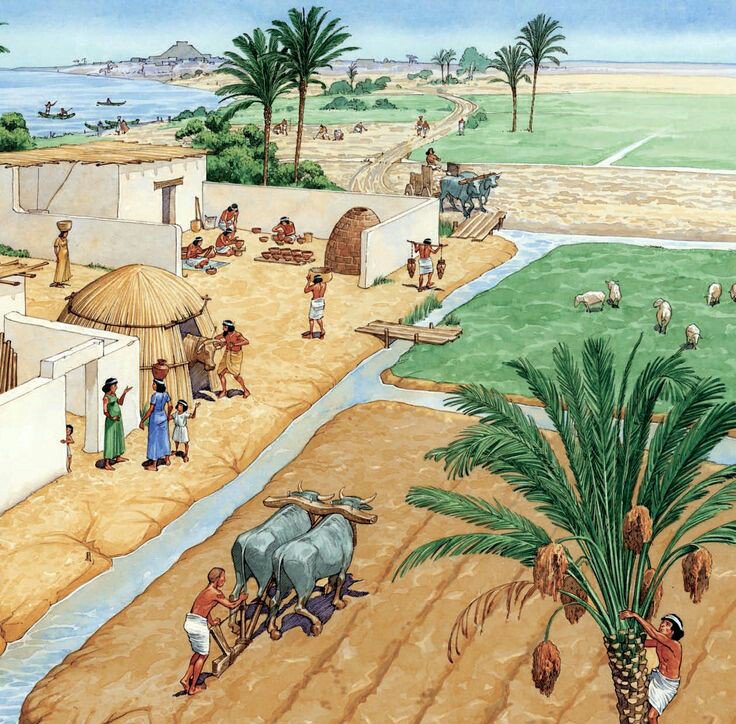 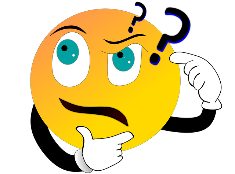 الحياة الاقتصادية
* الصناعة                                
 برعوا في الصناعة بسبب توافر المواد الأولية ومن هذه المواد التي استخدمت في الصناعة:



الطوب المشوي: وهو خليط من الصلصال والقش، يجفف ويشوى بالنار واستخدموه كألواح للكتابة
- المعادن: استخدموا الذهب والفضة في صناعة الحلي، والبرونز والحديد في صناعة الأسلحة واختام 
النفط الخام: استخدموه في الإضاءة وتقوية جدران الأبنية الواقعة على ضفاف الأنهار.

           فسر: استخدام النفط في تقوية جدران الأبنية الواقعة على ضفاف الأنهار.
          لتقليل أخطار فيضان نهري دجلة والفرات من هدم جدران المنازل القريبة منهما.
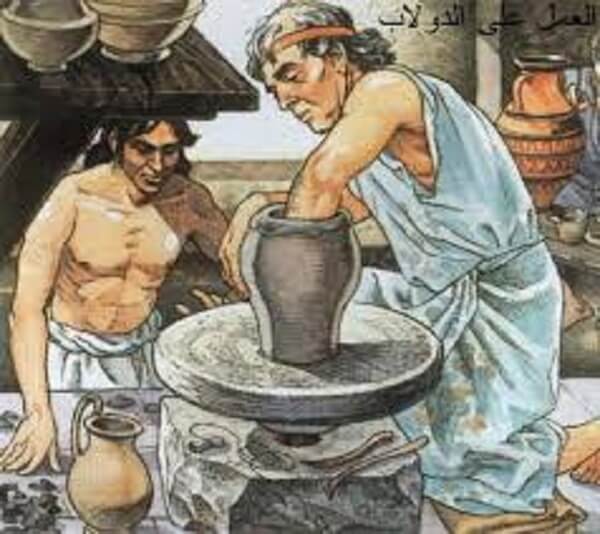 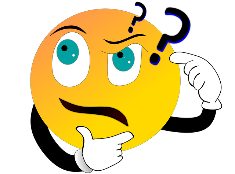 الحياة الاقتصادية
* التجارة                                
  اشتهرت بلاد الرافدين بنشاطها التجاري الداخلي والخارجي، وكانت عمليات البيع والشراء تتم بالمقايضة. ومن أهم العوامل التي ساعدت في ازدهار التجارة :
- موقع بلاد الرافدين المتوسط بين الحضارات.
- انتشار الأمن. 
توافر طرق المواصلات البرية والنهرية والبحرية.

          هل لازالت المقايضة بالسلع تستخدم في التجارة في وقتنا الحاضر؟ ولماذا؟
          لا ، بسبب ظهور النقود.
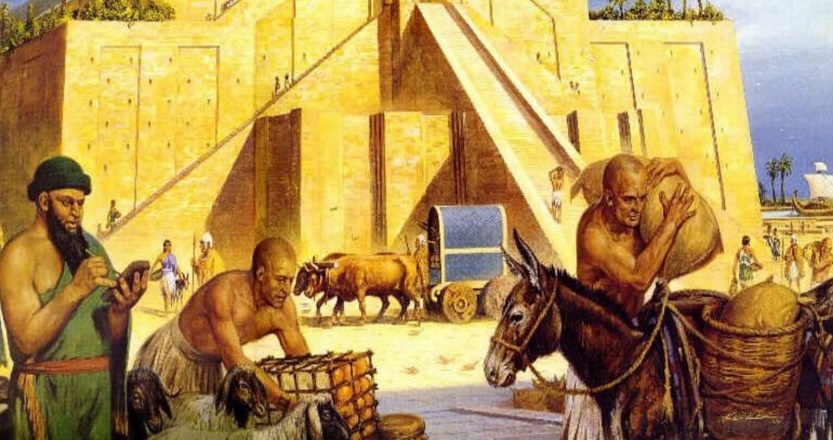 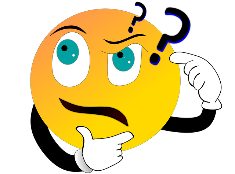 الحياة الاجتماعية
* الأسرة                                
 تمتعت الاسرة بمكانة مرموقة لأنها أساس المجتمع لذا ركزت القوانين على بيان حقوقها وواجباتها، أما بالنسبة للمرأة فتمتعت بعدة حقوق مثل: حق الملكية، وحق الطلاق والميراث.

                                        العليا : الحكام والكهنة والجيش وكبار الموظفين.
                                       الوسطى: عامة الناس من العاملين في الصناعة والزراعة
                                        الدنيا: تضم العبيد و أسرى الحرب
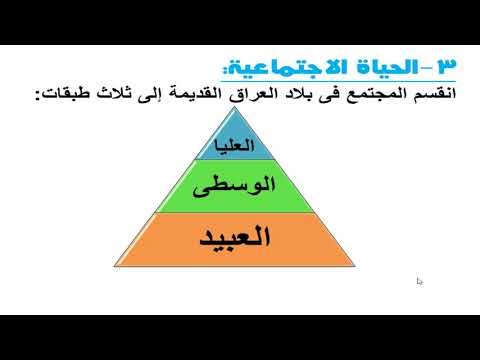